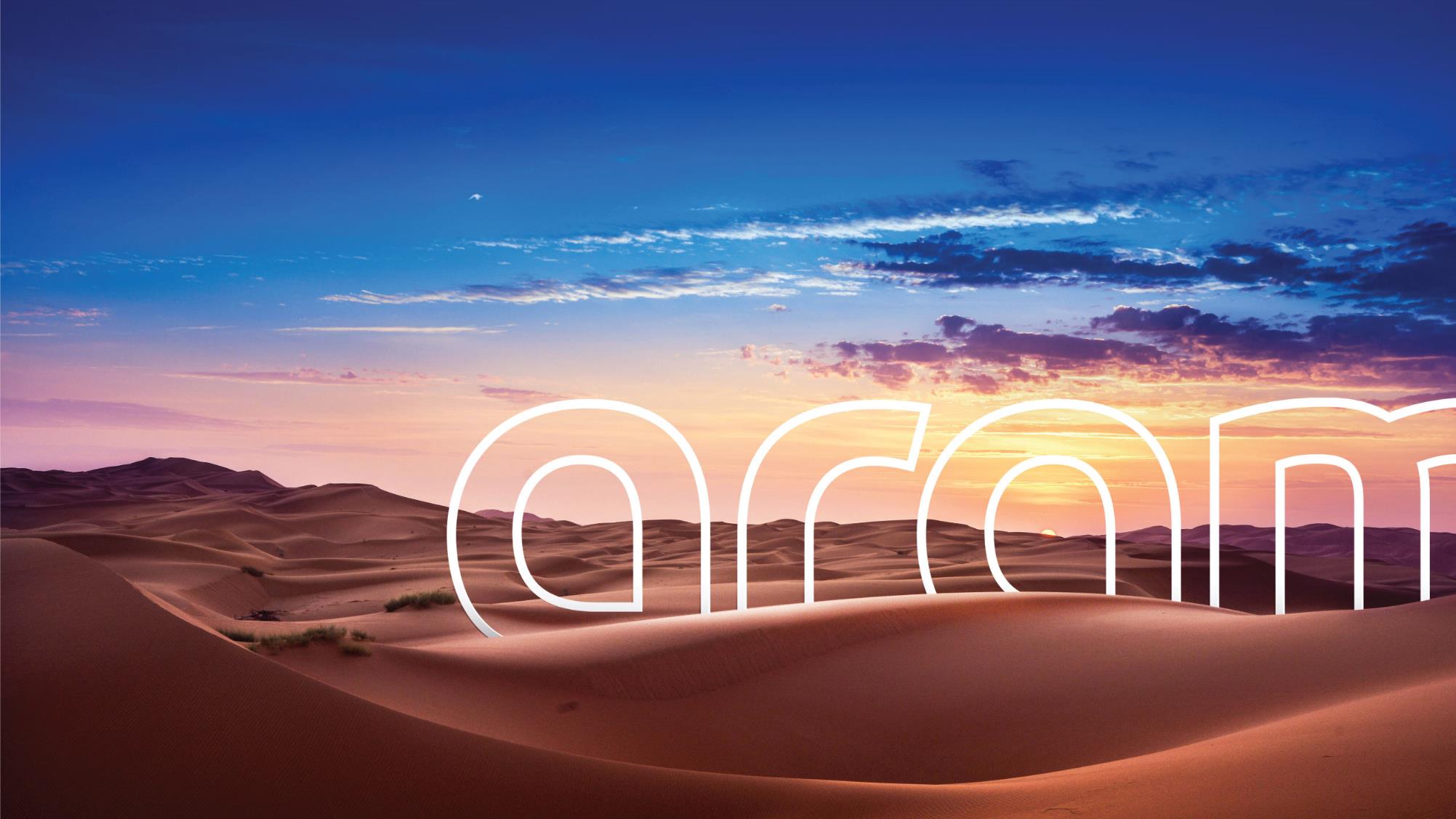 حجم النص (18) وريم ايبسوم دولار سي
أميت ,كونسيكتيتور 
أدايبايسكينج أليايت,سيت
حجم النص (18) وريم ايبسوم دولار سي
أميت ,كونسيكتيتور 
أدايبايسكينج أليايت,سيت
000
569